July 2025
Rate Splitting Multiple Access for 802.11Date: 2025-07-18
Authors:
Slide 1
Bruno Clerckx et al., Imperial College London
July 2025
Abstract
Rate Splitting Multiple Access (RSMA) is a physical layer generalized downlink multiplexing scheme
Flexible architecture that can extend the current beamforming architecture to support unicast, multicast, a combination of unicast and multicast beamforming

RSMA enables novel use-cases at the application level like broadcasting complementing 11bc 

RSMA can be integrated well into the 802.11 standards
Slide 2
Bruno Clerckx et al., Imperial College London
July 2025
RSMA: Introduction
Dynamically switch between unicast dominated and multicast dominated beamforming based on user channels

Multicast-dominated precoding can be used for broadcasting or for transmitting (encrypted) bits of both users via the common stream
Unicast dominated
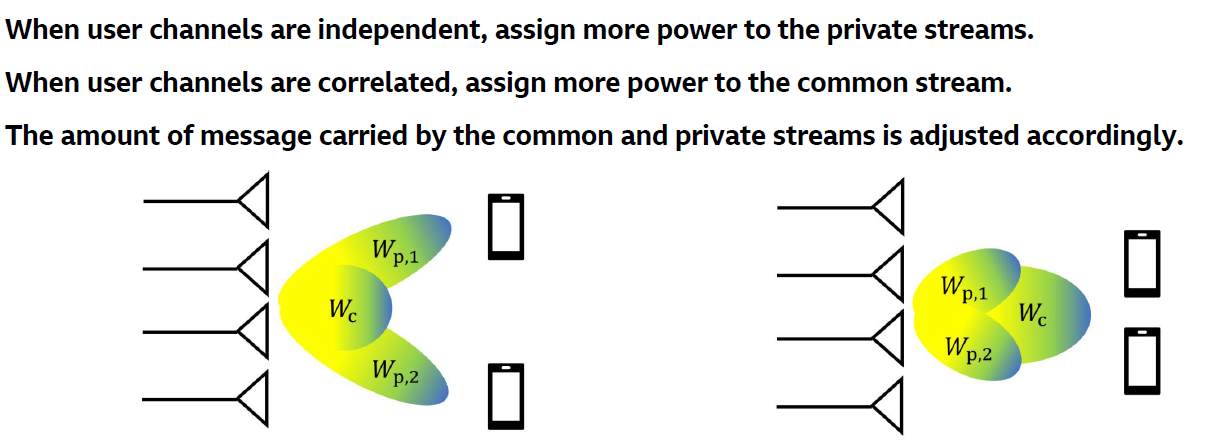 Multicast dominated
Slide 3
Bruno Clerckx et al., Imperial College London
July 2025
RSMA: Flexibility and Generality
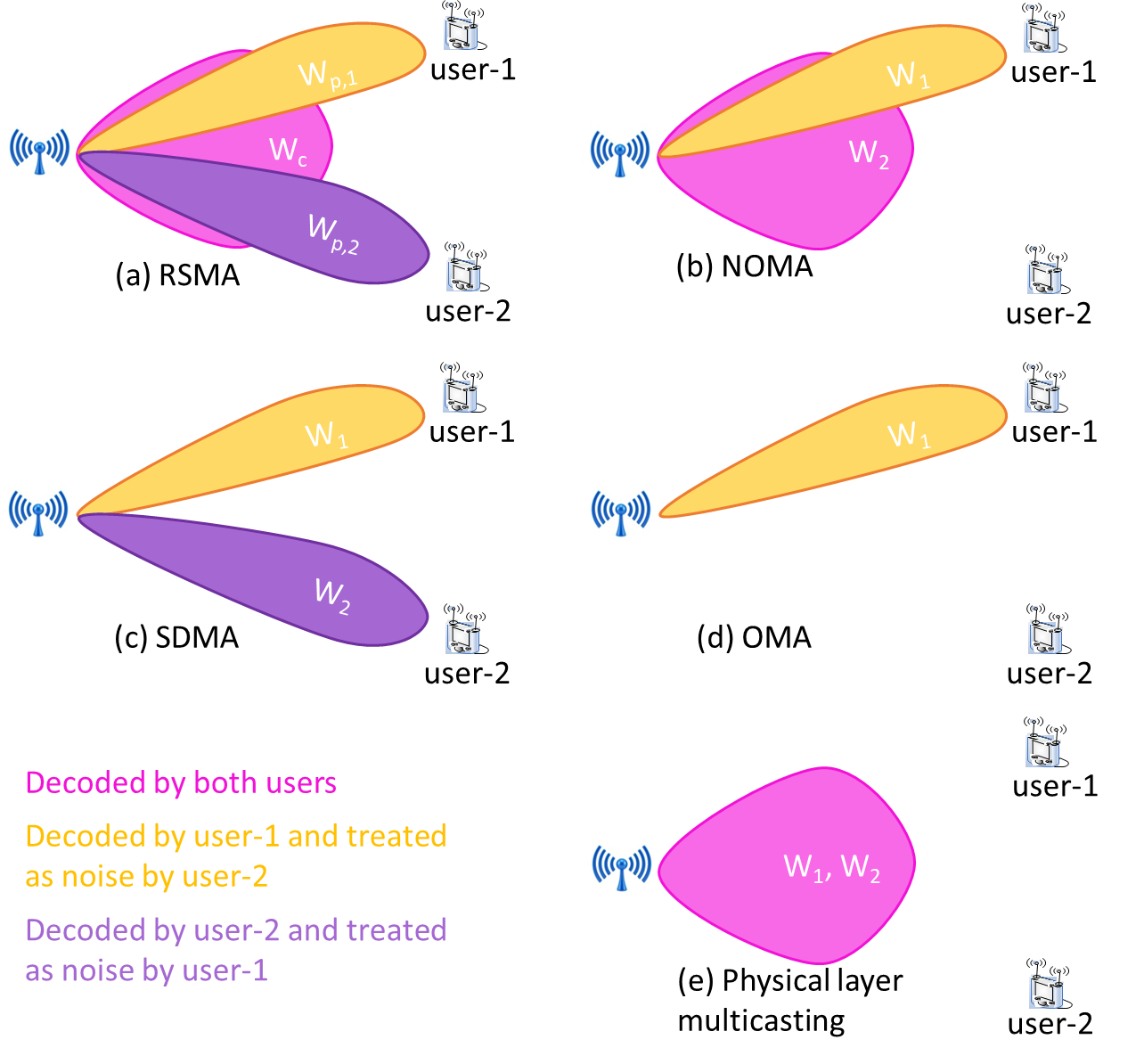 RSMA subsumes several well-known multiplexing schemes: NOMA, SDMA, and OMA
Therefore, an AP supporting RSMA also supports these schemes as “RSMA modes”
RSMA modes can be dynamically switched based on user requirements
Slide 4
Bruno Clerckx et al., Imperial College London
July 2025
RSMA: PHY Architecture
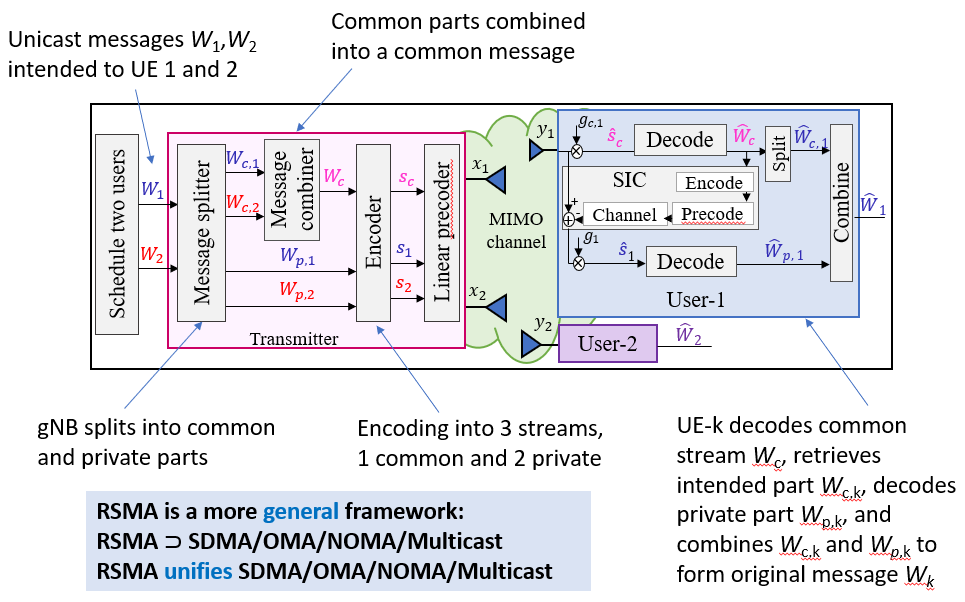 RSMA integrates well with existing MIMO architecture
Slide 5
Bruno Clerckx et al., Imperial College London
July 2025
RSMA: Demonstrator
RSMA demonstrator for two users
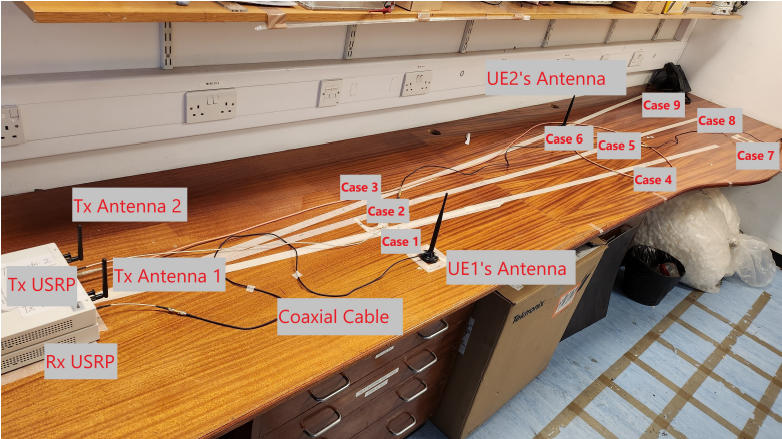 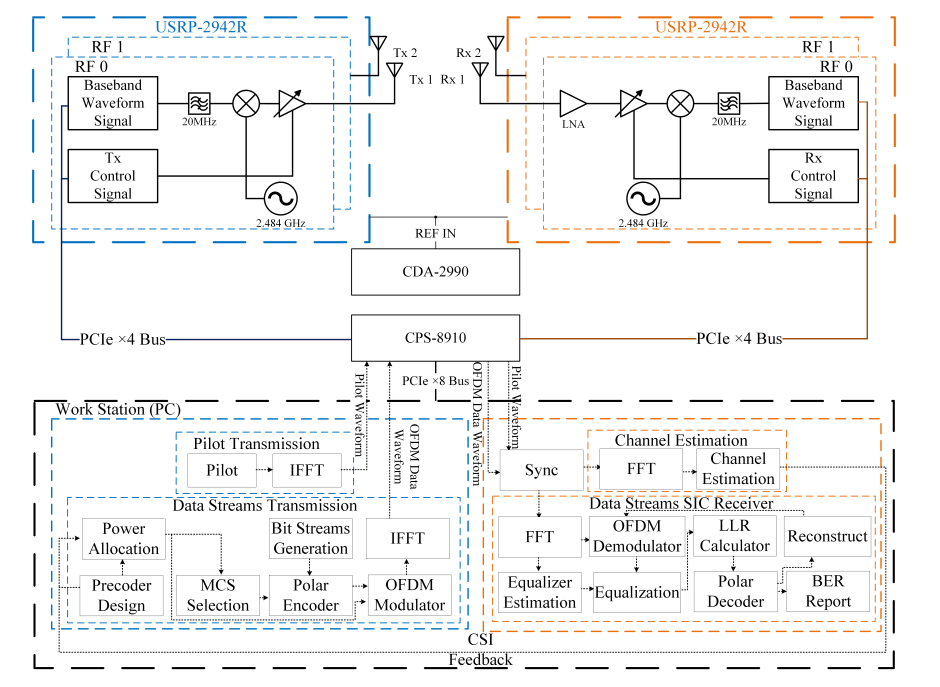 Slide 6
Bruno Clerckx et al., Imperial College London
July 2025
RSMA: Demonstrator Results
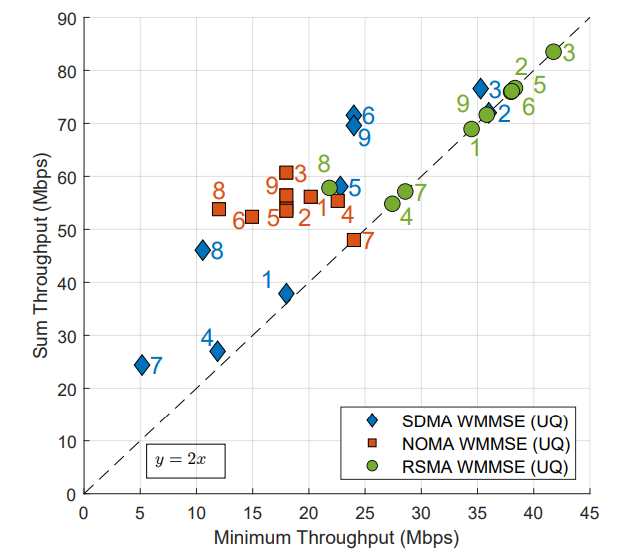 RSMA with a combination of unicast and multicast has the best performance
RSMA can be adapted NOMA or SDMA on need basis
Slide 7
Bruno Clerckx et al., Imperial College London
July 2025
References
Slide 8
Bruno Clerckx et al., Imperial College London
July 2025
Thank You
Slide 9
Bruno Clerckx et al., Imperial College London